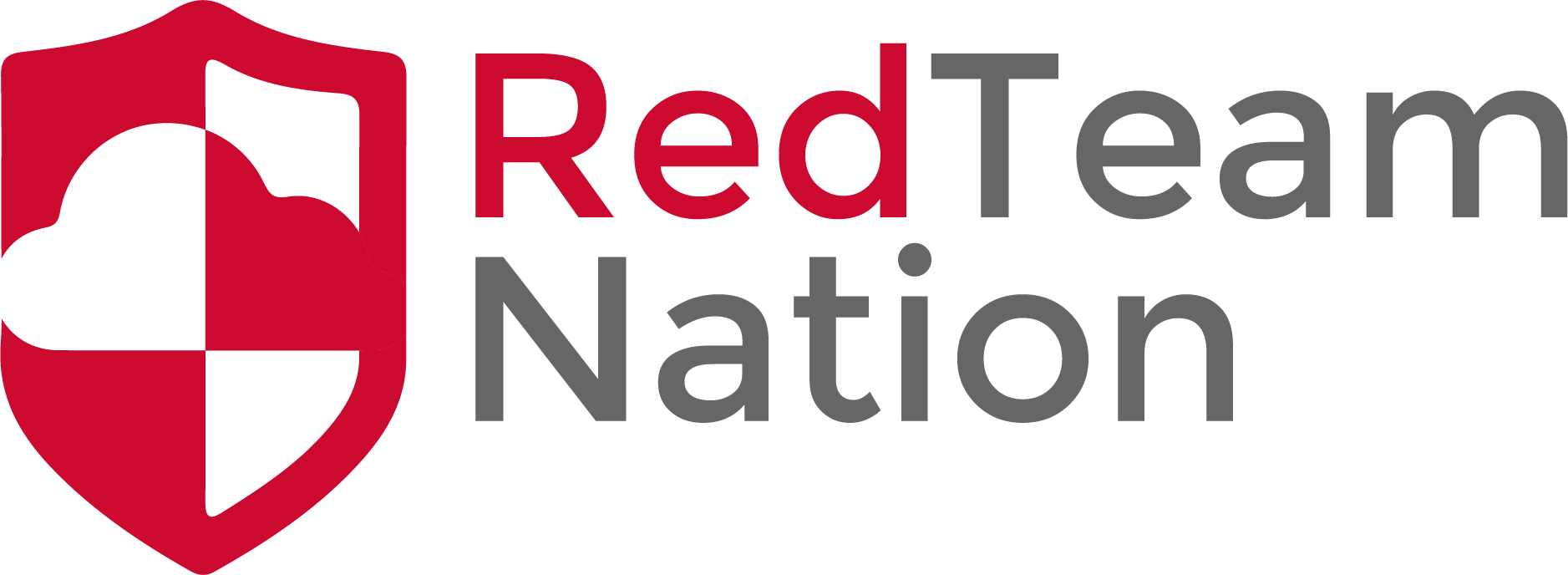 Misconfigurations
CEO/Lead Instructor: Brandon Dennis, OSCP
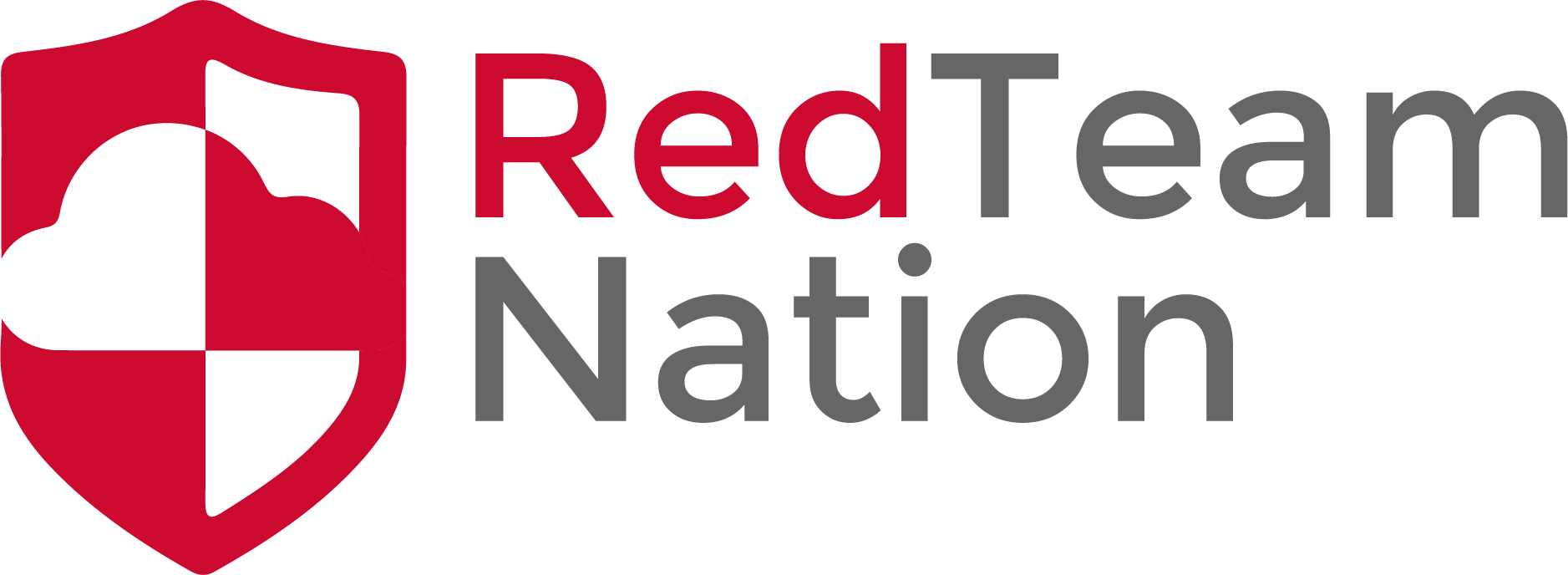 What are Misconfigurations?
A configuration of any kind that allows an attacker a foot hold into the machine
Can be anything from a config file to permissions on the system
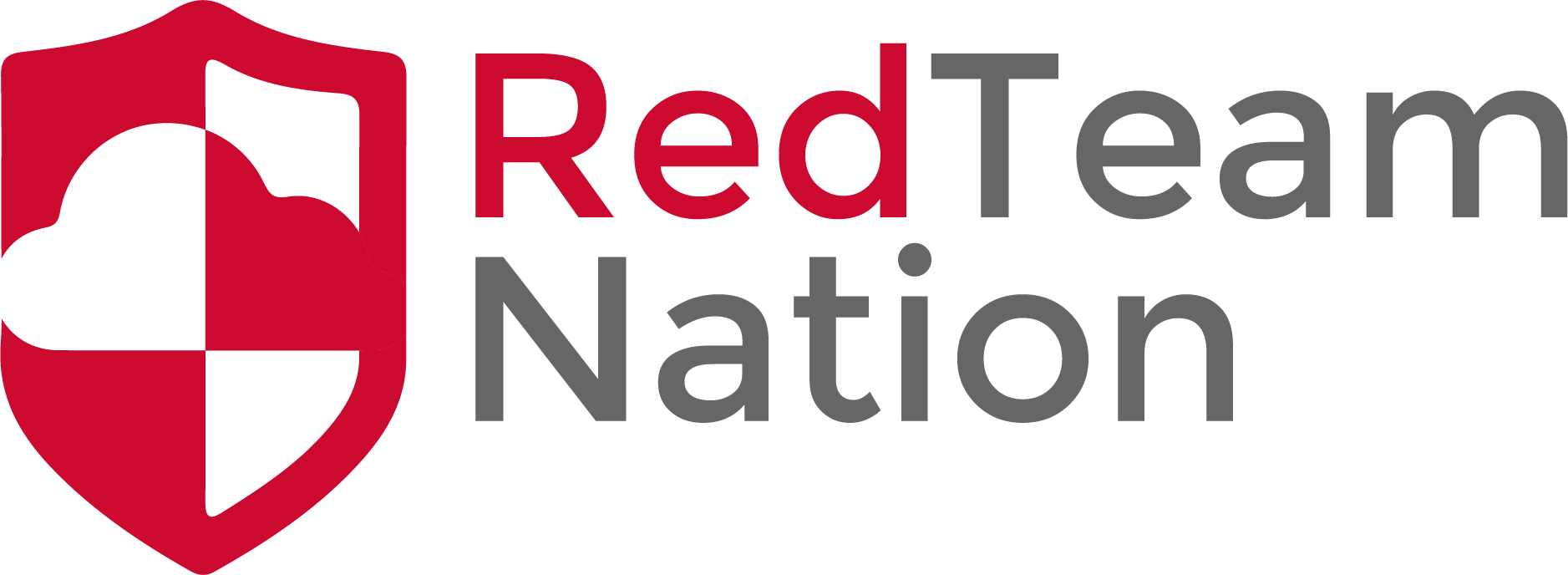 Why is this important to us?
Different between gaining access or not
Ability to escalate privileges
Can allow for password disclosure
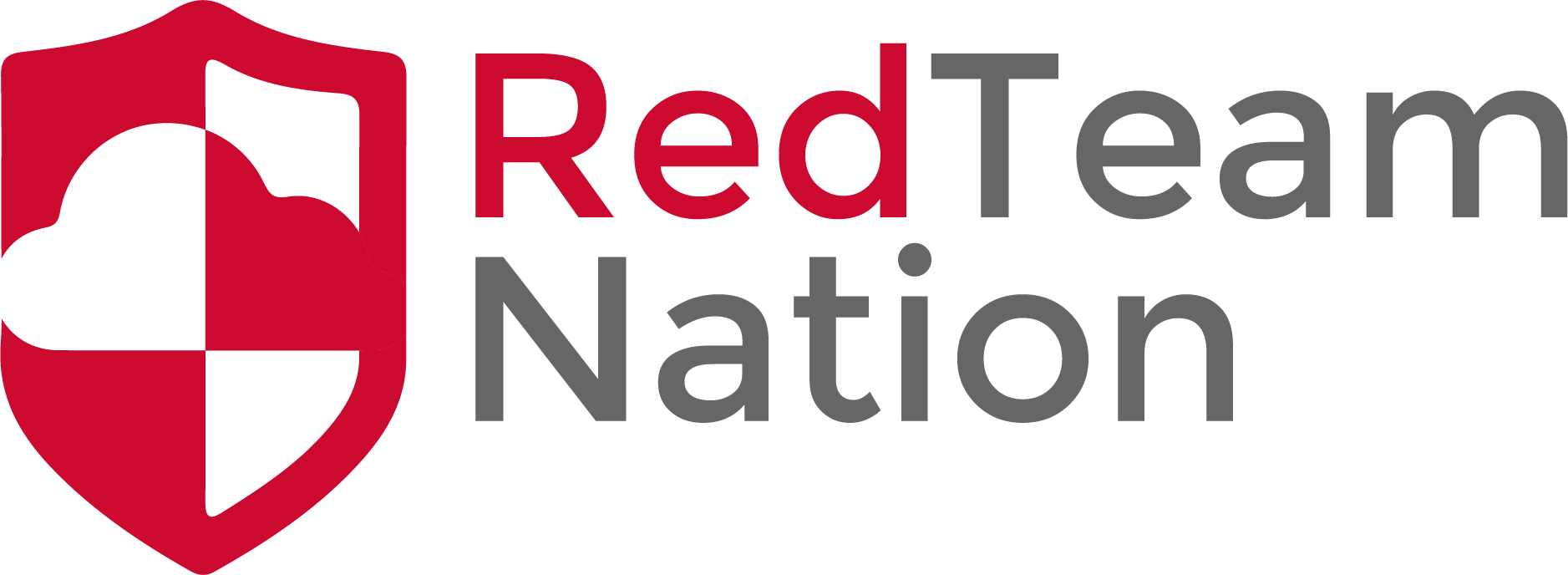 Examples
/etc/passwd having global write access
Config file for a web service viewable without authentication from outside the host
Sticky bits enabled on a binary that can be used to elevate privs such as VI or Man